+
?
?
= l0
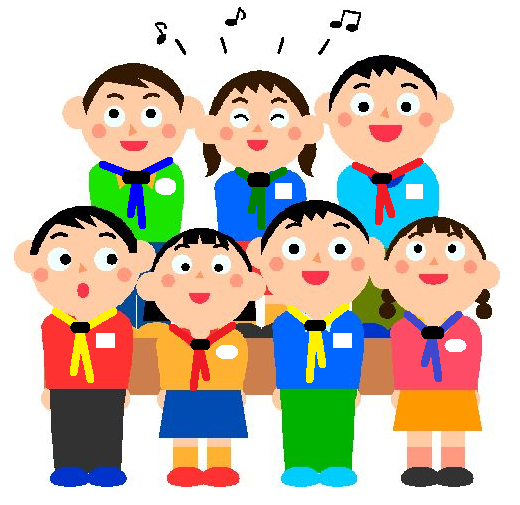 The 
Number
Bonds 
Chant
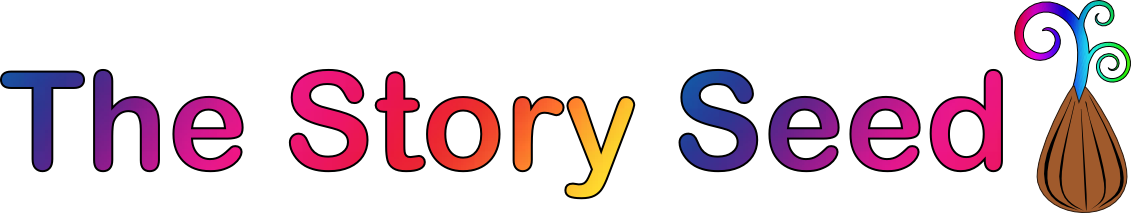 www.TheStorySeed.com
[Speaker Notes: Which two numbers add to 10?
Learn this chant and you’ll know them.
(clap, clap, clap, clap)]
l
and
9
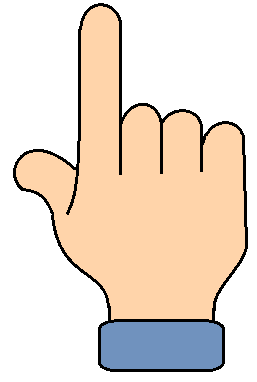 !
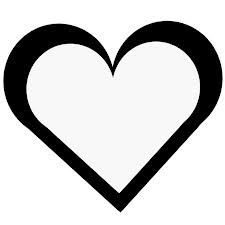 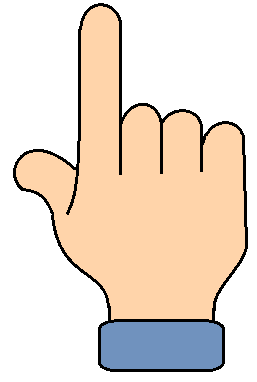 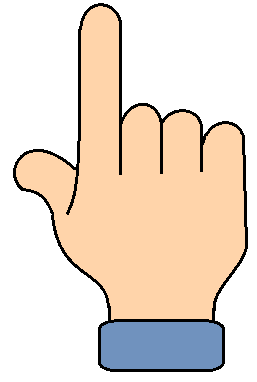 l
9
[Speaker Notes: 1 and 9, let’s draw a line,
Draw a heart and draw a sign.
1, 9, 1, 9]
and
2
8
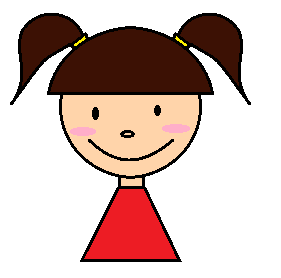 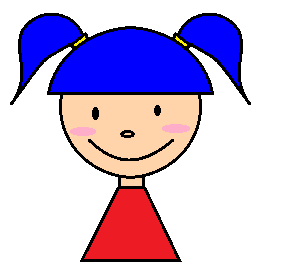 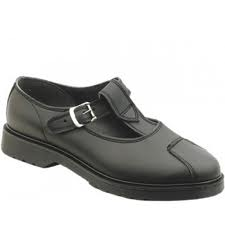 2
8
[Speaker Notes: 8 and 2, now buckle your shoe,
Tie your hair and dye it blue. 
8, 2, 8, 2.]
7
and
3
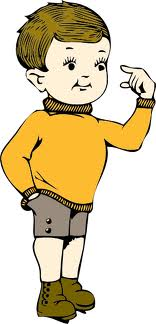 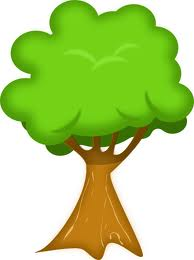 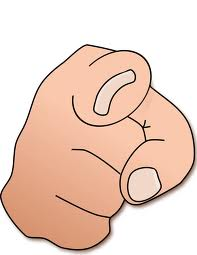 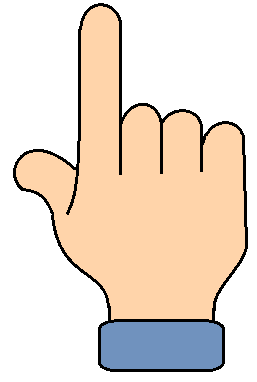 3
7
[Speaker Notes: 7 and 3, point at a tree, 
Point at you and point at me.
7, 3, 7, 3]
6
and
4
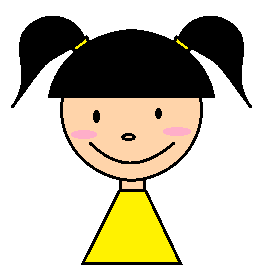 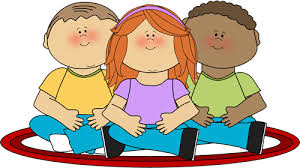 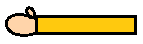 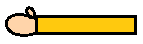 4
6
[Speaker Notes: 6 and 4, jiggle on the floor, 
Wave your arms and wiggle some more.
6, 4, 6, 4.]
5
and
5
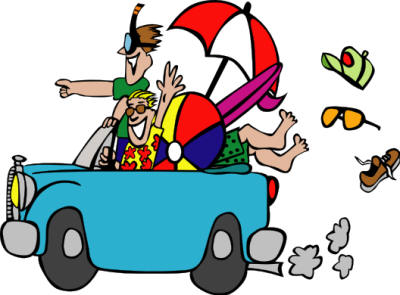 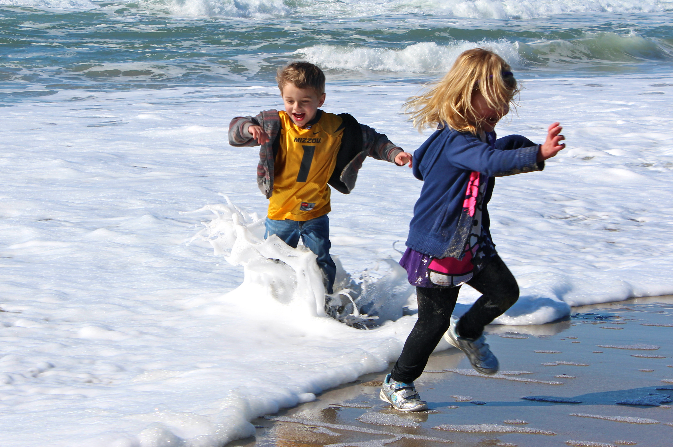 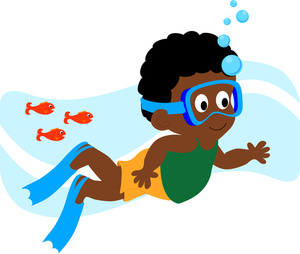 5
5
[Speaker Notes: 5 and 5, to the beach we drive,
Splash in the water and go for a dive.
5,5,5,5.]
+
?
?
= l0
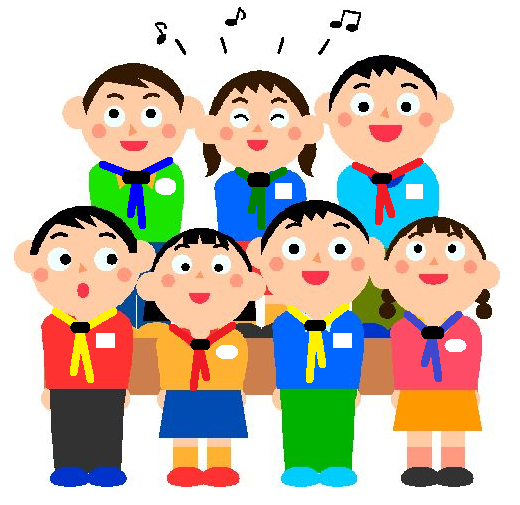 9 and l
8 and 2
7 and 3
6 and 4
5 and 5
[Speaker Notes: Now we’ve learnt all the pairs to ten.
That was fun, let’s start again!
(clap, clap, clap, clap)]